How to Create Your Own Self-Hypnosis Scripts
Step-by-Step Guide Complete 
with Examples & Templates
w/ maverick
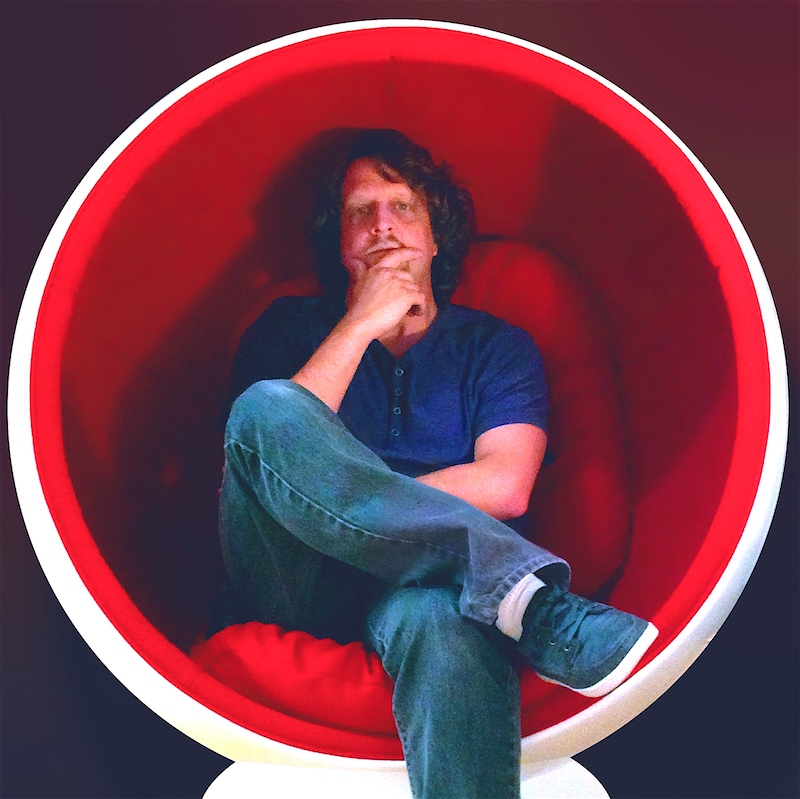 During this training, YOU are going to learn...
What Self-Hypnosis is
What You Can Do with Self-Hypnosis
Why Self-Hypnosis is Better than Other Self-Improvement Methods
The Two Ways You Can Successfully Hypnotize Yourself
Step-by-Step Process of Creating Your Own Self-Hypnosis Script
What is Self-Hypnosis and...

What is
what makes it different from other forms of self-improvement?
If hypnosis is natural state of trance that we all are in throughout the day
then self-hypnosis is a trance that we induce in ourselves
Other forms of self-improvement operate at the conscious level within the conscious mind
Self-hypnosis operates at the subconscious level within the subconscious mind
Hypnosis is Primarily Used for...

What is
Improving Vocational Goals
Related to your occupation or work skills
Related to a workplace environment
Related to your career
Improving Avocational Goals
Related to hobbies or work that you do not get paid for
Hypnosis is Primarily Used for...

What is
Vocational & Avocational Improvement Goals
to eliminate a bad, negative, or self-destructive habit
to stop cravings for unhealthy foods
to overcome a fear or phobia
to improve a skill or area in your life
The Biggest Reason Why...

What is
your previous attempts at self-improvement have failed
Homeostasis
Trying to Change Yourself Overnight
Permission Conditioning
The Biggest Reason Why...

What is
your previous attempts at self-improvement have failed
Homeostasis
The subconscious mind's job of keeping everything the same
Body temperature
Breathing rate
Heart rate
Any habit it associates with keeping you alive
The Biggest Reason Why...

What is
your previous attempts at self-improvement have failed
Trying to Change Yourself Overnight
The #1 job of your subconscious mind is to sabotage any efforts to make changes that are TOO significant, drastic, or dramatic

Any significant or dramatic change is seen as a threat and is not allowed!
The Biggest Reason Why...

What is
your previous attempts at self-improvement have failed
Permission Conditioning
Before the age of 8 or 9, we are all taught and conditioned to seek permission first
Our mind is ALL subconscious and we are all hyper-suggestible
We do as we are told and we learn to ask permission to do things new or different
The Biggest Reason Why...

What is
your previous attempts at self-improvement have failed
Permission Conditioning
After the age of nine, we form our critical mind, which in turn creates the conscious mind
We start to think, reason, decide, and have will power
We are expected to use our conscious to think for ourselves
But subconsciously we still need to seek permission first before we do new things
How Self-Hypnosis Can Help Achieve Success!

What is
Self-hypnosis is like dropping a pebble each day into a bucket of water until all the water has been displaced

Slowly and subtly sneaking up on the subconscious mind
Changes can be long-lasting and even permanent
Gives you permission to be successful
Becomes your new superpower for continual improvement everyday
Two Ways to Induce a Self-Hypnotic Trance and...


What is
condition yourself to easily accept the commands that create the changes you desire
Read
Listen
How to Read a Hypnosis Script to Yourself


What is
Set aside 30 minutes of time
You must be completely alone
Make sure you are not interrupted or disturbed during the 30 minutes
Read the hypnosis script out loud to yourself 
slowly
monotone
Talk in third-person (i.e. say “you”, not “I”)
Record it onto your smartphone for convenience and reuse at anytime
What is the Step-by-Step Process to...
create your very own customized hypnosis script that works just for you?

Trance Induction
Deepener
Your Specific Hypnotic Suggestions or Commands
Trance Termination
Four Step Process to Create a Custom Script
Trance Induction
Deepener
Your Specific Hypnotic Suggestions or Commands
Trance Termination
Trance Induction
But first, let’s breakdown the brainwaves...
to understand the purpose of the trance induction

Beta Waves (> 12Hz) - high functioning, very alert, extremely focused
Alpha Waves (8-12Hz) - relaxing, slowing down, more open-focused
Theta Waves (4-7Hz) - extremely relaxed, dream-state
Delta Waves (< 4Hz) - unconscious, deep sleep
Where does the Trance Induction take us?
Somewhere in between Alpha and Theta waves

Beta Waves (> 12Hz) 
Alpha Waves (8-12Hz)
Theta Waves (4-7Hz)
Delta Waves (< 4Hz)
~7.5Hz
Two Ways to Induce a Trance...
and each depends on how you personally prefer to “listen” to others talk
Progressive Relaxation (Direct Method)
Open-Focused Spatial Questioning (Indirect Method)
Progressive Relaxation
Proceed to verbally “relax” every part of your body directly
Start at the top of your head and move all the way down to your toes
Start at your toes and move all the way up to the top of your head
Examples:
“Relax the top of your head now…just feel your scalp starting to relax”
“Put your attention on the your left hand and feel it begin to relax now”
Open-Focused Spatial Questioning
Proceed to question your perception of “space” around you indirectly
Start with the “inner space” that each body part “takes up in space”
Progressively expand through and beyond “outer space”
Examples:
“Can you sense the space you nose takes up…...in space?”
“Now, can you notice the space that your room occupies...in space?”
How Long Should the Trance Induction Be?
About 10 to 12 minutes, total
Four Step Process to Create a Custom Script
Trance Induction
Deepener
Your Specific Hypnotic Suggestions or Commands
Trance Termination
Deepener
What is a “Deepener” and...
why do we include one in a self-hypnosis script?
They help establish and stabilize the hypnotic trance state
They help create a dissociation from the current environment
They increase the effectiveness of command acceptance
What Are Some Examples of Deepeners and...
Counting
Descending
Focused-Attention
Muscle Tensing
Deepener: Counting
Always start with a high number first, like 10 or 20
Start counting down sequentially to zero slowly
Say the words “relax now” or “deeper” in between numbers
Find a natural rhythm as you are counting
Pause at some point and skip the next number in sequence
When you reach zero say “deep sleep!” while snapping your fingers
Deepener: Descending Staircase
Visualize a sturdy, well-lit staircase with 20 steps 
Start at the top of the staircase looking down to the bottom landing
Step down onto each stair while counting down from 20 to 0
With each step say “relax now” or “deeper”
When you reach zero say “deep sleep!” while snapping your fingers
Deepener: Descending Elevator
Visualize being on the top floor of a 20-story building 
Enter an elevator and press the ground floor button
Visualise the elevator floor indicator counting down from 20 to 0
With each number say “relax now” or “deeper”
When you reach zero say “deep sleep!” while snapping your fingers
Deepener: Focused Attention
Repetitive Eye Opening & Closing
Body Scan for Tension
Deepener: Repetitive Eye Opening & Closing
“In a moment I am going to ask you to open your eyelids…”
“When I do, you will open your eyelids until I say “Close them again”
“When your eyes close, you will instantly relax & go deeper now”
“Ready?  Open your eyelids…...now close them & go deeper now”
“Open your eyelids again…...now close them & go deeper now”
 Repeat step 5 above 3 to 5 more times
Deepener: Body Scan for Tension
“Take a moment to scan your body for any tension you might feel”
“Locate that tense spot and put your attention on it”
“Now focus on relaxing that tension and dissolve it away completely”
“Now check that spot to see if the tension is now gone”
“If it’s still tense, relax it more until the tension is gone now”
“Good. Now the tension is gone. Now, scan for more tense spots.”
Deepener: Muscle Tensing
“Focus your attention on your right arm.”
“In a moment, when I tell you, tense that arm up completely.”
“Make it as rigid as a iron beam! So rigid it will not bend anymore.”
“Ready? Now! Tense it up as if it were an iron beam! So tense now!”
“Now release all the tension. Just let it go now. Let it go. It disappears.”
Repeat Steps 1 - 5 on the left arm, then the right again, and left again.
Four Step Process to Create a Custom Script
Trance Induction
Deepener
Your Specific Hypnotic Suggestions or Commands
Trance Termination
Hypnotic
Commands or
Suggestions
What Are Hypnotic Commands or Suggestions?
Statements and phrases used to reprogram your subconscious mind
Commands are direct vs Suggestions, which are indirect
Some of us prefer the explicitly direct nature of commands
Some of us prefer the implicitly indirect nature of suggestions
If you are not sure which one you prefer, then use a mix of both
Four Ways to Command or Make Suggestions
...and the best way for you will depend on how you listen and think
Suggestive Imagery
Analogies or Metaphors
Embedded Commands
Affirmations
Four Ways to Command or Make Suggestions
Suggestive Imagery
Analogies or Metaphors
Embedded Commands
Affirmations
Suggestive Imagery
Environment
Suggestive Imagery - Environments
Imagery typically incorporates pleasant, relaxing, calming environments
Beach
Forest
Meadow
Beach Imagery
“You find yourself walking along the beach next to the ocean.”
“You hear the water gently flowing back & forth under your feet.”
“The warm sand is soft, comforting, and soothing to your spirit.”
“The clouds are fluffy and colorful as the sun sets slowly.”
“The warm breeze sweeps across your skin as you smile widely.”
2. Forest Imagery
“You find yourself walking along the quiet path in the forest.”
“You hear the sound of birds happily chirping off in the distance.”
“A cool breeze sweeps across your skin as you feel so delighted.”
“You are safe and comfortable here as you walk slowly along the path.”
“You smell the faint scent of flowers and it makes you smile.”
3. Meadow Imagery
“You find yourself walking across an open meadow.”
“You hear the wind lightly blowing across the tall grass around you.”
“A cool breeze sweeps across your skin as you feel so delighted.”
“You are safe and comfortable here as you walk slowly along the path.”
“You easily breathe in the clean air as it relaxes you now.”
Suggestive Imagery
Characters
Suggestive Imagery - Characters
Interact with characters to learn new things from your subconscious
Guardian Angel
Magical Fantasy Characters
Dark Shadowy Characters
Yourself from the Past or in the Future
Guardian Angel Imagery
“You see a glowing white figure that makes you feel safe.”
“They seem familiar as if you’ve known them you whole life.”
“You realize/You know this is your guardian angel that protects you.”
“They ask you to sit next to them on a comfortable bench to talk.”
They whisper something in your ear & now you understand.”
2. Magical Fantasy Character Imagery
“You see a whimsical character approach you and you are delighted.”
“They seem familiar as you follow them intently to see what they have.”
“They speak in another language, but you understand completely.”
“They give you a magical object and you immediately know what it is.”
“They run off and disappear, but you keep the object close to you.”
3. Dark Shadowy Character Imagery
“A dark faceless figure approaches you cautiously.”
“Someone just beyond you in the shadows whispers a warning.”
“You shout “BE GONE!” towards the man in black causing him to vanish.”
“The dark cloaked man realizes you are more powerful and flees!”
“You push the dark shadowy figure into the giant void.”
4. Imagery of YOU from your Past or Future
“You see yourself back when you were just seven years old.”
“You sit and talk quietly with your younger self and you are both happy.”
“You share some wise advice now with your younger self.”
“You see yourself from the future AFTER the event has occurred.”
“Your older self shares some important & valuable advice with you.”
Four Ways to Command or Make Suggestions
Suggestive Imagery
Analogies or Metaphors
Embedded Commands
Affirmations
Analogies & Metaphors
Figurative Analogies or Metaphors
Analogies can be used to imply a transition or decision point
Bridge or Crossing
Train/Airplane
Switches or Buttons
Fork in the Road
Trapped in a Room
Bridge or Crossing Analogy
“Where you want to be is just beyond the bridge in front of you.”
“The bridge is sturdy and well-built and looks very strong & safe.”
“You must decide to walk over the bridge now to become the new you.”
“You see a shortcut to the other side, which seems too good to be true.”
“You quickly take the shortcut and finally reach your desired destination.”
2. Train/Airplane Metaphor
“As you ride on the train/in the airplane, you can just relax now.”
“This train will arrive at its desired destination soon and you are happy.”
“You smile & know you will reach your destination faster now.”
“You have everything you need as you sit back and relax on this flight.”
“You realize how smart you were to decide to travel by train/plane.”
3. Switches or Buttons Metaphor
“You see a button and you know what will happen when you push it.”
“You know that switch can turn off everything that is bothering you now.”
“You must decide to flip the switch off now forever.”
“You rewire the button to control your new desired outcome.”
“You cut the wires to the switch to disable it forever.”
4. Fork in the Road Analogy
“As you walk along the path, you see a fork in the road.”
“Taking the right path will lead to the new future you desire.”
“Taking the left path will lead you the current future you wish to avoid.”
“If you want to proceed, you must choose which path to take.”
“Will you take the left path? Or will you take the RIGHT path?”
5. Trapped in a Room Metaphor
“The door behind you LOCKS as you walk into the room.”
“There are no windows and there’s no way out of the room.”
“You see a table and notice what is on it. Maybe these can help you.”
“You notice an open hole in the ceiling. You pull the table over.”
“You step onto the table to climb out through the hole to safety.”
Four Ways to Command or Make Suggestions
Suggestive Imagery
Analogies or Metaphors
Embedded Commands
Affirmations
Embedded Commands
First, what is a Direct Command?
A Direct Command is an Order, which is:
Explicit & Exact
Positively phrased
Authoritative
In Third-Person 
Focuses on the behavior or action that leads to the desired change.
Then what is an Embedded Command?
An Embedded Command is:
A Direct Command NESTED within a longer, indirect statement/question.
Disguised as a casual thought or pondering
Designed to:
distract/occupy the conscious mind
command the subconscious mind without being detected
Embedded Command Example #1
I don’t know if
you want to
stop eating sugary foods now
or not
Embedded Command Example #1
I’m wondering if
you can
stop eating sugary foods now
or not
Embedded Command Example #1
I don’t know if / I’m wondering if
you want to / you can
stop eating sugary foods now
or not
Embedded Command Example #1
I don’t know if / I’m wondering if
you want to / you can
<DIRECT COMMAND>   now
or not
Embedded Command Example #2
Maybe you’ve seen other people who, just like
you have confidence
now
Embedded Command Example #2
I’m not sure how long it might take before
you have confidence
Now, let’s focus on something else
Embedded Command Example #3
Are you ready to
make a decision now
or later?
Embedded Command Example #3
If your conscious mind can NOT believe you can
make a decision now,
can your subconscious mind believe that?
Best Practices for Using Embedded Commands
Keep them clear and simple. Less is more.
Read/Record the Embedded Command in a regular/higher pitch.
Read/Record the Direct Command in a lower pitch. (Analog Marking)
Space them out within your overall custom script.
Repeat them.
Four Ways to Command or Make Suggestions
Suggestive Imagery
Analogies or Metaphors
Embedded Commands
Affirmations
Affirmations
What is an Affirmation?
An Affirmation is:
Positive Statement
In the Present Tense
In Third-Person
Focused on the Desired Outcome as if its Already Occurred
Affirmation Examples
“Everyone can tell when they talk to you that you are smart.”
“You are successful at avoiding sugary foods now.”
“You pick things up easily and learn fast in any situation.”
“You are happy and feeling good now because you are successful.”
“You are the best at what you do and this makes you more confident.”
Four Step Process to Create a Custom Script
Trance Induction
Deepener
Your Specific Hypnotic Suggestions or Commands
Trance Termination
Trance Termination
Terminate the Trance State and...
bring yourself back to your normal waking state again (a.k.a. Count Out)
“In a moment, I am going to start counting from 0 up to 5.”
“When I reach 5, you will be fully and completely awake. “Ready? ”
“0-waking up now, 1-starting to wake up now feeling refreshed”
2-waking up now, feeling wonderful, 3-waking up, eyes opening up now”
4-eyes opening, feeling great,...& 5-AWAKE! Feeling wonderful now!”
Wrap-Up
how to create your own self-hypnosis
What you learned during this training…
Self-Hypnosis is a natural state
Self-Hypnosis helps with vocational & avocational changes
Self-Hypnosis is better than other self-improvement methods because it works at the subconscious level, which is more effective & long-lasting
You can hypnotize yourself by reading a script out loud or listening to it
Step-by-Step Process to Create a Custom Script
Trance Induction Script
Deepener Script
Your Specific Customized Hypnotic Suggestions or Commands
Trance Termination Script (if you need to wake up)
Final Tips on Creating Your Own Script
Use a mix of direct & embedded commands
Use imagery to create a safe space & feel empowered & more open
Use characters to share wisdom, grant permission to be successful
Decide to either:
keep things vague
be as exact as possible
Thank You
Good luck and talk to you again soon!